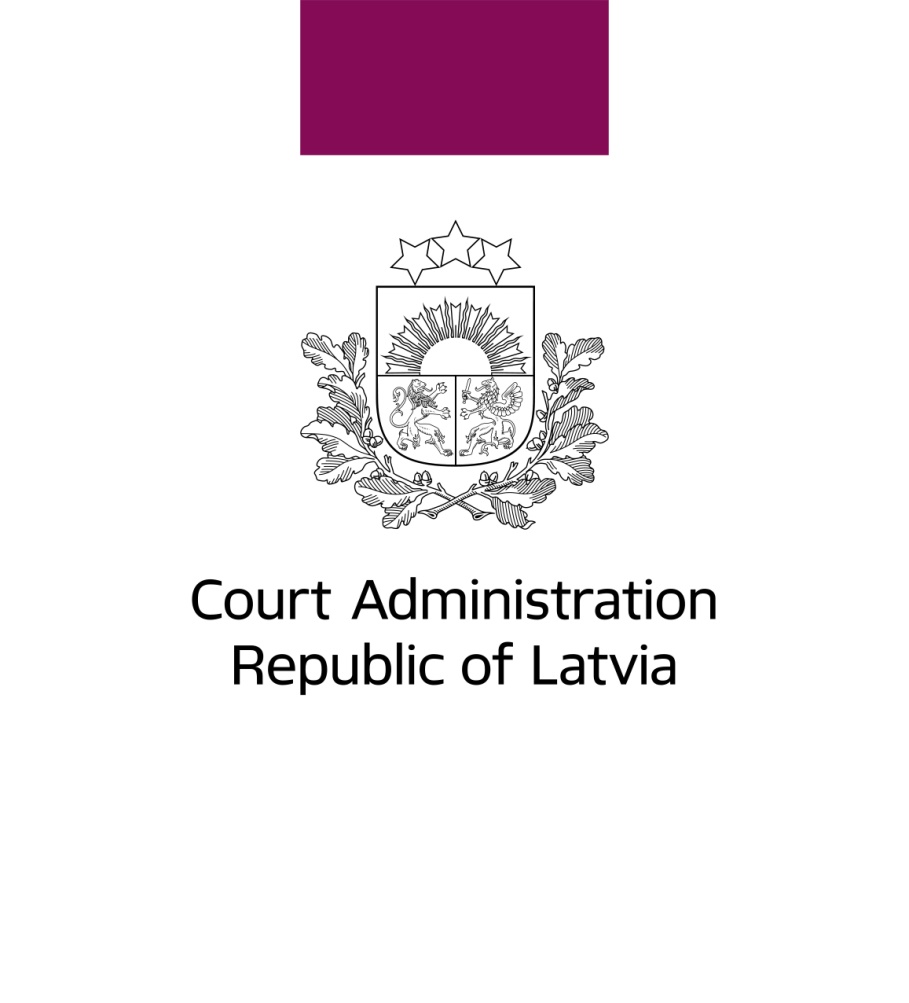 Budget planning
Ilze Danga
Chief Economist of the Budget Division
Ilze.Danga@ta.gov.lv
30.06.2017., Riga
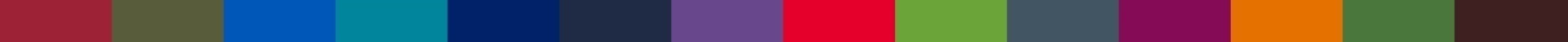 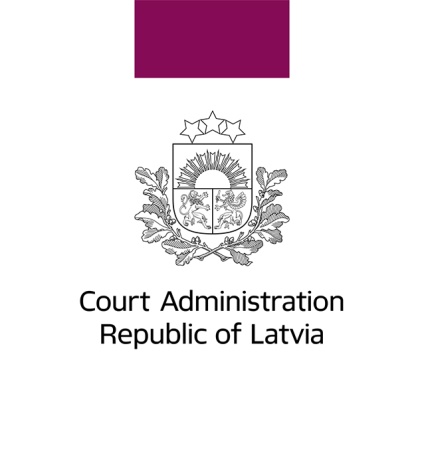 Budget planning of Regional Courts, District (City) Courts and Land Registry Divisions:
The total amount of the budget of the judicial system is planned in accordance with the Law on Budget and Financial Management and Cabinet Regulations issued on the basis of this Law. The regulatory enactments set out the basic principles for preparation of the budget request for the following year and the composition of the budget request.

The next year's budget plan begins with the approval of basic budget expenditure (historical expenses). The amount of basic expenses is adjusted only in relation to the impact of the projects launched and the changes in own revenue.

After approval of the amount of basic expenses for the next year, in co-operation with the Ministry of Justice, the Court Administration, in addition to funding, is preparing proposals for new policy initiatives for the medium term (3 years).
30.06.2017., Riga
Budget planning|  2
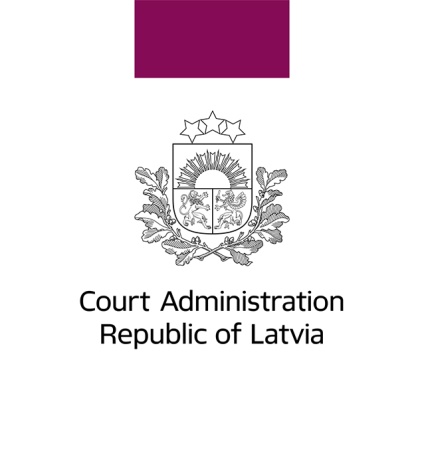 Budget planning of Regional Courts, District (City) Courts and Land Registry Divisions :
Each year, the Cabinet of Ministers approves the maximum amount of budget expenditure for the next three years, incorporating the new policy initiatives supported by it.

The Ministry of Justice submits a budget request to the Council of Justice for an opinion. The Ministry of Justice, upon request of the Judicial Council, receives a judicial budget request, adding to the opinion of the Council of Justice, is submitted to the Ministry of Finance.

Following the approval of the total amount of expenditure and adoption of the Law on State Budget, the Judicial Administration is planning central spending on the judiciary. Separate budget lines also take into account the actual number of cases. The budget line "Office goods" and "Household materials" is updated annually according to certain criteria, including the number of cases reviewed in the previous year.
30.06.2017., Riga
Budget planning  3
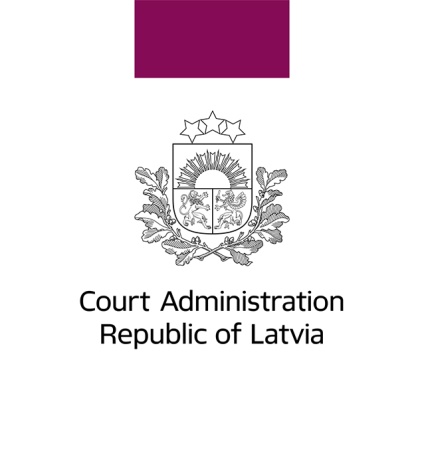 Budget planning of Regional Courts, District (City) Courts and Land Registry Divisions :
Other budget lines are also optimized each year, for example, in connection with amendments to procedural laws, saving on funding for communications services, funds are directed towards improving infrastructure, ensuring better access to information in courts.

In order to evaluate alternative court system budget planning models (taking into account the indicators characterizing court activities), it is necessary to compile a set of best practices of other European Union countries and the possibilities to apply it in the judicial system of Latvia.

It is also planned to assess the need to review the level of court fees in the context of access to justice.
30.06.2017., Riga
Budget planning  4
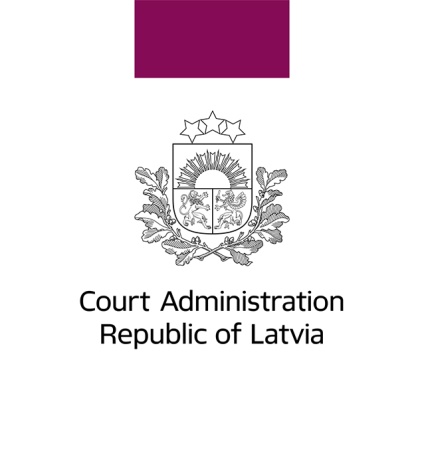 Planned court expenses in regional courts and district (city) courts in 2017, totalling 52.6 million EUR (planned number of judges 546, number of court staff 1667), including:
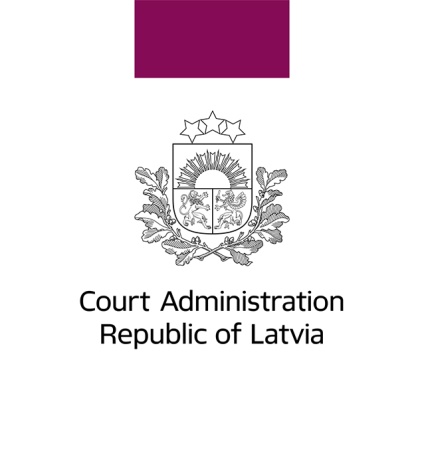 Thank you for your attention!
Ilze Danga
Chief Economist of the Budget Division
Ilze.Danga@ta.gov.lv
30.06.2017., 
Riga
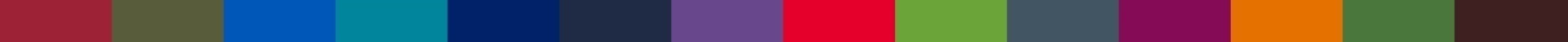